Qualitative Methods in Psychology:Development and Integration
Frederick J. Wertz
Fordham University
American Psychological Association Annual Convention 2019
Chicago, Illinois
August 10, 2019
Outline
A little background
History and Importance of Qualitative Research
Pioneers
Flanagan
“Revolution”
Fundamental significance and utility
Epistemic Value
Social Value
Phenomenology: An invaluable resource
Phenomenological Psychological Reduction
Eidetic Analysis
Giorgi
Comparative Methodology
Duquesne Dissertations
Victimization study
Existential phenomenology
Psychoanalysis
5 approaches to qualitative analysis
Students’ work: The next generation
Indigenous methods
45+ Years
Undergraduate: Beloit College.  Statistics teaching assistant, qualitative research on experience of time, phenomenology w/ Profs. Goldman & Summers
Graduate: Duquesne University.  Giorgi’s research and teaching assistant, philosophy, NIH study of crime victimization, qualitative analytic procedures, perception dissertation directed by Giorgi
Faculty: Fordham University.  Empirical investigations, common analytic procedures in existential and psychoanalytic psychology; history of qualitative methods; phenomenological reductions; comparative qualitative methodology; relations of quantitative and qualitative, and mixed methods; problem solving with students—clinical, developmental, & quantitative-psychometric; indigenous methods
Science:Epistemic and Social Values
Science: Wedding of rationality and observation for responsible shaping of destiny
Empiricism (original, broad sense)
Conceptual precision (quantitative and qualitative reasoning)
Telos: Ethical—Responsible practice in the social and natural world (Husserl)
Rise & Development of natural science and technology
Knowledge of material world
Development of measurement and quantitative analysis
Emphasis: quantitative reasoning, neglect of qualitative reasoning
Critical Science Studies: Kuhn and beyond
Contemporary methodological pluralism
“The sole aim of any society 
is to settle its problems 
in accordance with its highest ideals, 
and the only rational method 
of accomplishing this 
is to study those problems 
in light of the best scientific research.” 
				W.E.B. Du Bois, (1868-1963)


Du Bois, W.E.B. (1898).  The study of Negro problems.  Annals of the American Academy of Political and Social Science.
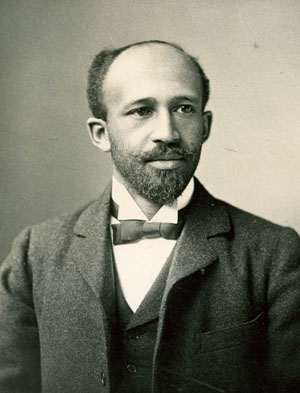 History and Development of Qualitative Methods in Psychology
Philosophy
Psychology
Positivism as universal science
Late 19th century philosophical recognition of need for alternative or supplemental methods 
Phenomenological method
Psychology as fundamental empirical science
Specification of method
Phenomenological psychological reduction
Eidetic analysis
Rise of continental philosophy
Generative psychological research (by philosophers)
Formal development of research methodology:  Focus on measurement and quantitative analysis, reasoning
Practice of qualitative research without formal methodology (pre-1960).
Call for qualitative methodologies: 1940s
Development of methodologies: 1960s-90s
Growth of applications, journals, education, conferences: Starting 1980s
Qualitative Revolution: 1995-present
Methodological pluralism
Philosophy of the Human Science Tradition
Franz Brentano 
(1838-1917)
Consciousness differs from physical things
Intentionality of consciousness
Psychology as a science of experience
Wilhelm Dilthey 
(1833-1911)
Naturwissenshaften differ from Geisteswissenshaften (Verstehen)
“We explain nature; we understand experience”
Knowing causality versus meaning
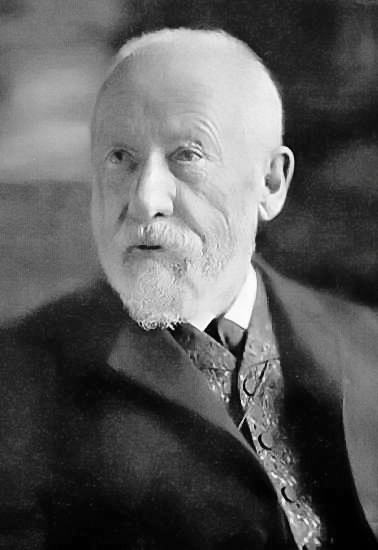 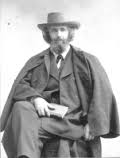 Practice in Psychology:Methods without Methodology
Wilhelm Wundt				Kurt Levin 	
	Sigmund Freud				John Dollard
	William James				Lawrence Kohlberg
	Jean Piaget				Leon Festinger
	Frederic Bartlett				Irving Janis
	John B. Watson				Philip Zimbardo
	Edward B. Titchener			Herbert Simon
	Abraham Maslow			Daniel Kahneman
Wilhelm Wundt (1832-1920) Völkerpsychologie (10 volumes, 1900-1920)
William James (1842-1910) Varieties of Religious Experience (1900)
Sigmund Freud (1856-1939) Psychopathology, Dreams, Parapraxes, Jokes, Creative Works
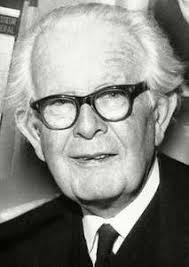 Jean Piaget (1896-1980) Cognitive Development, 1958
Gordon Allport called for 
“bold and radical experimentation” 
in Use of Personal Documents in Psychological Science, National Research Council
“Strong counter-measures are indicated against theorists who damn the personal document with faint praise, saying that its sole merit lies in its capacity to yield hunches or to suggest hypotheses…they fail to express more than a small part of the value of personal documents for social science” (Allport, 1942, p. 191).
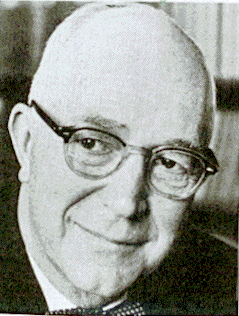 John C. Flanagan (1906-1996) Critical Incident Technique
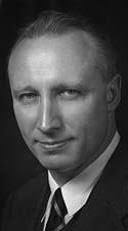 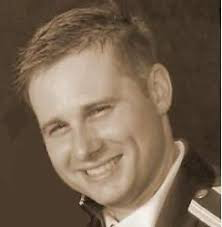 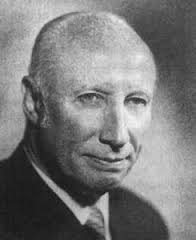 Career Timeline
1941: Joined Army Air Forces as Major, promoted to Colonel
Director, Aviation Psychology Program, WWII: Selection of flight crews 150 psychologists and 1500 research assistants
Studies of effective military actions, e.g., flight training and combat leadership
1946: Critical Incident Technique (CIT) spelled out in military document
Professor, University of Pittsburgh: studies of effective teaching, dentistry, nursing, business, and government
Founded American Institutes for Research (AIR), 1946
1948: Edited The Aviation Psychology Program in the Army Air Forces: Report #1 (19 volumes)
1951: President of Psychometric Society
1954: Critical Incident Technique published in Psychological Review
President, 4 APA Divisions: Evaluation, Measurement & Statistics (5) 1956
5 psychologists working under Flanagan later became APA presidents, 11 served on APA Board of Directors
Critical Incident Technique(CIT)
WWII Aviation Psychology Program, USAF
Limits of questionnaires and expert opinions
Virtues of concrete incidents of success and failure
Importance of extreme examples
Inductive analysis
Applications in health care, education, psychology, business, APA ethics code
5 Steps of CIT
Determining aims
Making plans and setting specifications
Data collection
Data analysis
		-  determining frame of reference
		-  forming categories by inductive reasoning
		-  determining level of generality for report
5.  Interpretation and reporting
American Institutes for Research
Objective: “… to contribute to the science of human behavior and the fuller development and utilization of mankind’s capacities and potential.” 
1950s-1960s--Provided data for selection of pilots, co-pilots, and flight engineers for commercial airlines for over 20 years 
1959— For the National Board of Medical Examiners improved the validity of the licensing examination for Physicians by observing actual behavior in hospitals and collecting several thousand incidents of effective and ineffective medical performance, defining competence, and constructing new test.  National board still uses this model for Part III
1960s—In decolonized Africa, given lack of educated persons to meet independent nation’s needs, AIR implemented program in 19 developing countries identifying individuals with potential for vocational training and advanced degrees.
1960—Project TALENT surveyed 400,000 high school students to assess educational needs.
1960s—Project PLAN (Program for Learning in Accordance with Needs) constructed first individualized computer-assisted learning program for complete curriculum for grades 1-12. 
AIR used CIT to develop a quality of life scale that is still used today
Quality of Life16 Factors Based on CIT
Physical and material well being
Health and personal safety
Relations with family
Relations with close friends
Relations with other gender
Participation in social, community and civic activities
Intellectual activities
Aesthetic appreciation
Spiritual development
Developing skills and manual activities
Understanding and appreciating oneself
Occupational position
Creativity
Social recreation
Spectator recreation
Active recreation
			Cf. Maslow’s “need hierarchy”
Recent Innovations
Redefinitions and extentions
From ‘critical’ to ‘significant,’ ‘revelatory,’ ‘emotional,’ ‘self-interpreted’
From ‘incident’ to ‘experience,’ ‘episode,’ ‘transitional period’
Credibility checks and enhancements (ECIT): context inclusion, interview guides, independent analyses, category participation rates, participant verification, expert opinions, theoretical agreement, detailing procedures 
Broadening scope from predetermined outcomes to personal growth, challenging assumptions, value transformation
Expanded data collection involving journals, portfolios, autobiographical narratives
Use of phenomenological and narrative analytic methods
Bibliography DatabaseCritical Incident Technique American Psychological Association Website Donated by Grace Fivars & Robert Fitzpatrick American Institutes for Research
50 Years of research: Articles, Reports, books, professional papers, dissertations 
Over 300 pages
Over 3000 references
Updates implemented by American Psychological Association
Development of APA Ethics Code
1947 Committee on Ethical Standards for Psychologists, chair Edward Tolman
Choice of CIT as procedure
APA members describe ethical actions, situations, and issues
Second committee, chaired by Nicholas Hobbs, solicits 1000 ethical incidents
Code based on incidents adopted in 1952
Critical incidents of ethical challenge and actions used in subsequent revisions of code through 1992 and 2002
Archives of the History of American Psychology
Cummings Center for the History of Psychology
University of Akron
Quality of Life 
Factors 
w/ illustrative quotations 
from CIT data
The Qualitative “Revolution”
Sociology, anthropology, history, and humanities 1970-1990
Psychology a late comer—mid 1990s
Philosophical (epistemological, ontological) and scientific rationales not the driving force
Politically sensitive social and practical problems drive revolution
Marginalized ethnicities in sociology
3rd and 4th world peoples in anthropology
Feminism
Practice areas: Counseling, education, nursing, social service
Humanistic psychology:  Human science methods based on phenomenology and existentialism (Giorgi), grounded theory (Rennie), and consensual qualitative research (Hill) but limited to counseling research
Spread of Qualitative Methods
 (1990-present)
Social Psychology (Marecek, Fine, and Kidder, 1997)
Industrial-Organizational Psychology (Cassell and Symon, 2006)
Counseling Psychology (Hoyt and Bhati, 2007)
Educational Psychology (Chase and Villella, 2004)
School Psychology (Michell, 2004)
Clinical Child Psychology (Krahn, Holn, Kime,1995)
Health Psychology (Dickson-Swift, et al, 2007; Yardley, 2000)
Cultural and Multicultural Psychology (Ratner, 2008; Ponterotto, 2002)
Evaluation Psychology (Mark, 2002)
Sport Psychology (Weinberg and Gould, 2009)
Professional Psychology (Goldman, 1993)
Health Care Systems (Hodges, Hernandez, Pinto, Uzzell, 2007)
Contemporary Methodological Pluralism
Post-Positivist
Existential
Pragmatic 
Narrative 
Cultural/community based
Mixed methods 
Interdisciplinarity and breakdown of boundaries
		Professional integrations
		Sciences
		Science, humanities, and arts
		Multi-media
Two Kinds of Scientific ReasoningQuantitative is Founded on Qualitative
Quantitative reasoning/analysis—Magnitude:  How much/many?
Qualitative reasoning/analysis--Being:  What? 
Quantification requires quality: No measurement without something measured
What is measured?
Quantity is itself a quality:  Amount is a “what,” a meaningful being
“Clinical significance”
Psychological significance
Construct Clarification:To what do our terms and measurements refer?
Intelligence
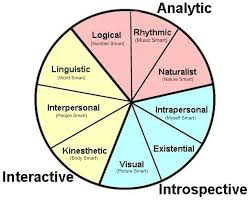 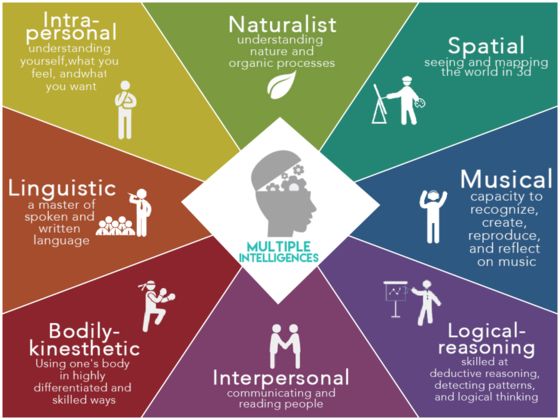 Edmund Husserl (1959-1938) Mathematician, PhilosopherPhenomenology: Universal Rigorous Science (including lived experience)
Husserl’s Legacy
Publications introducing phenomenology as a method for philosophy and mental sciences
45,000 pages of unpublished, untranslated manuscripts
Analyses of body, time, intersubjectivity, passivity, alterity, ethics, practical life, genesis, generativity, history 
Not taught in Germany during Nazi era (1933-1945)
Few doctoral dissertations until the 1960s
Publications slowly emerging since the 1960s
Past criticisms unfounded: failed to take writings and discontinuous movements into account
Unity of entire movement anticipated in Husserl’s work
Trans-Disciplinary Movement
Archaeology, Architecture, Art History, Cognitive Science, Communicology, Counseling, Cultural Anthropology, Dance, Ecology, Economics, Education, English, Ethnic Studies, Ethnology, Ethnomethodology, Film Studies, French, Gender Studies, Geography, Hermeneutics, History, Linguistics, Law, Literature, Medical Anthropology, Medicine, Musicology, Neuroscience, Nursing, Religious Studies, Philosophy, Political Science, Psychiatry, Psychology, Psychopathology, Religious Education, Social Work, Sociology, Sport, and Theology 	(based on Embree, 2010)
Trans-National Movement
Argentina, Australia, Austria, Belarus, Belgium, Brazil, Bulgaria, Canada, Chile, China, Colombia, Croatia, Czech Republic, Denmark, Finland, France, Germany, Greece, Hong Kong, Hungary, Iceland, India, Indonesia, Iran, Ireland, Israel, Italy, Japan, Korea, Latvia, Lebanon, Lithuania, Malta, Mexico, Netherlands. New Zeeland, Norway, Peru, Poland, Portugal, Romania, Russia, Serbia, Slovenia, South Africa, Spain, Switzerland, Taiwan, Tunisia, Turkey, United Kingdom, United States of America, and Venezuela.  (Embree, 2010)
Phenomenological MethodBasics
Concrete example(s) of subject matter under investigation
Phenomenological psychological focus (“reduction” (to pure animate experience)
Setting aside theory, previous research, preconceptions
Setting aside the objective and material world apart from experience
Focusing on intentional processes and objects (psychological)
Eidetic analysis (of invariance, “essence”--the ”what”)
Multiple examples from others and self
Free imaginative variation
Universal law
Natural language description of structure(s): Ideographic and nomothetic levels of generality
Phenomenological Movement Contemporary Psychology
Philosophical clarifications for human science
Theoretical grounding, critique, and unification
Research methodology
		1) Phenomenological method development (e.g., Giorgi, 		2009)
		2) Critique of diverse methods (e.g., neo-positivist, 			grounded theory, discourse analysis, narrative)
		3) Mixed method synthesis
Positive research programs
		1) Original studies
		2) Meta-analytic studies
Trans-disciplinary Collaboration  and Interdisciplinary  inquiry
Amedeo Giorgi Methods for Human Science Research
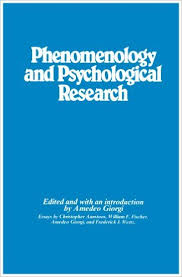 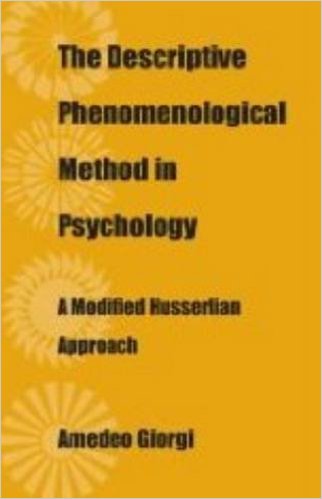 Amedeo Giorgi (1967): Experimentation with Qualitative Analysis
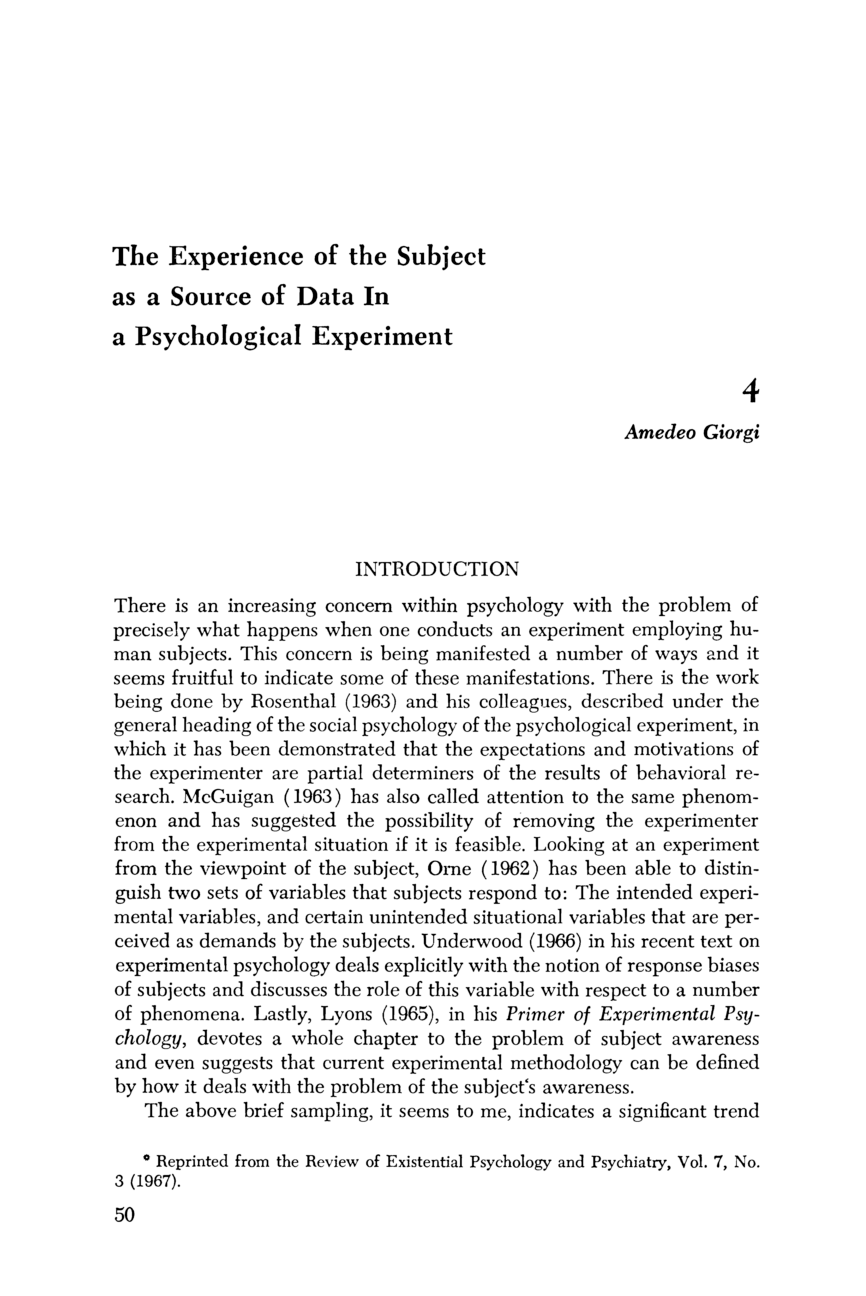 Giorgi’s Specification of Analytic Procedures
Attitude:
	-  Suspend prior knowledge of topic
	-  Suspend concerns about reality independent of experience
	-  Phenomenological reduction (focus on experience, intentionality)
	-  Eidetic Reduction (focus on essence, eidetic analysis)
Protocol Analysis--Procedures:
	1.  Open Reading
	2.  Demarcation of meaning units
	3.  Psychological Reflection on each meaning unit
	4.  Synthesis: Description of structure(s): Ideographic and nomothetic
Comparative MethodologyCommon Analytic Procedures
Duquesne University doctoral dissertations (~100)
Criminal Victimization study (Reflection in depth and detail)
Existential phenomenological psychology literature
Psychoanalysis
History of qualitative research (before formal methods)
Contemporary pluralism
Comparison of 5 Analytic Methods
Phenomenology
(me)
Grounded Theory 
(Kathy Charmaz)
Discourse Analysis 
(Linda McMullen)
Narrative Research 
(Ruthellen Josselson)
Intuitive Inquiry 
(Rosemarie Anderson)
Common Fundaments of Qualitative Research
Reflexive  account of presuppositions
Concrete examples—observations, descriptions
Critical assessment of data: context, limits, and appropriateness
Transparent account of procedures
Open, multiple readings
Language sensitivity to expression in context
Emergent ideation rooted textual data
Meaning explication—differentiation, articulation
Holistic account of structural organization
Analytic comparison of multiple examples
Evidence presented in support of knowledge claims
Emphasis on subjectivity: embodied, practical, affective, linguistic, social, cultural, and temporal
Self-critical reflexivity on limits of research
Distinctive Features of Qualitative Traditions
Phenomenological Psychology
		Epochés (abstention from natural science, theory, and existential positing)
		Intentional analysis of structures of lifeworld
		Imaginative variation in eidetic analysis to clarify qualitative generalities
Grounded Theory
		Mid-level theory building and testing (abductive reasoning)
		Theoretical sampling of data 
		Bridging with traditional hypothetical science
Discourse Analysis 
		Reinterprets traditional concepts as discursive practices 
		Radical focus on language, including social contexts and consequences
		Special tools of and procedures for linguistic analysis 
Narrative Research
		Engages diverse disciplinary, theoretical, and social positions 
		Organizing and meaning-making functions of story telling 
		Use of literary conventions of analysis
Participatory Action Research
		Practical, emancipatory aim
		Partnership with participants in all phases of research
		Critical theory
Qualitative Clarification of 
Quantitatively Based Knowledge
Comparative Research on 
Clinical and Sub-Clinical Bulimia (BN)

Niki Skoufalos
Clinical Psychology
Fordham University
Problems and Research Question
The diagnostic criteria for bulimia nervosa has changed changed continually over history
Research shows that similar factors are correlated with binging and purging at clinical (diagnosable) and sub-clinical (insufficient to meet current diagnostic criteria) levels.
Debate over arbitrariness of diagnostic criteria.
Concern that sub-clinical bulimic population is at risk for developing clinical bulimia and needs psychological services
What is the psychology of these two populations: are they qualitatively similar or different?
Methods
Recruitment & Selection
From 322 undergraduates, 
4  clinical BN and 10 SCBN, 6 nonBN
Instruments
Demographics Form
Revised Restraint Scale (RS; Polivy & Herman, 1985)
EDI-3 (Garner, 2006)
Personal Style Inventory-II (PSI-II; Robins et al., 1994)
Dissociative Experiences Scale-II (DES-II; Bernstein & Putnam, 1986)
State-Trait Anger Expression Scale-2 (STAXI-2; Spielberger, 1999)
Good Experiences Questionnaire (GEQ)
SCID-I/NP (First et. al., 2002)
Interview/Focus Group Guide
Data Analysis
Psychological phenomenological analysis (Giorgi, 1985) 
6 Individual analyses and structures, 4 Modified Analyses
Comparative analyses of 20 individuals and 3 focus groups --3 General structures
Search for confirmation and disconfirmation in all data
General Psychological Structure 1:Clinical BN
Voracious adult appetite and love of food
Loneliness and isolation in face of consistent abandonment, neglect, and rejection 
Persistently failing attempts to solicit care, help, affection, and belonging
Detachment and angry blaming of self and others
Adolescence: Pervasive emptiness and risk of fading into social obscurity
Body dissatisfaction as part of overall sense of unworthiness 
Influence of the media/Ideal of thinness
Observational learning of the binge and purge
Binging as self care and purging in hope of attracting others
Secret effective comfort and desirability through binging and purging: Hope for emotional change
General Psychological Structure 2:Sub-Clinical BN
Intermittent experiences of abuse, neglect, rejection
Learning to suppress anger at risk of loss or counter-attack
Forming a protective, gratifying alliance with family member against abusive/rejecting parent and others
Appropriating the standards/values/ideals of the ally for safety
Satisfaction, acceptance and belonging through efforts at perfection
Dieting fails at minimizing risk of rejection as body grows in adolescence
Binging as means to numb emotional disturbance and gain pleasure when facing interpersonal discord and rejection
Purging to prevent rejection and to achieve belonging through perfect (thin) body
Unexpressed desire to share emotional disturbance and anger with an accepting other
Clinical and Subclinical BN: Continuity & Discontinuity
Continuity
Spontaneous Enjoyment of Food
Observation of Others Engaging in Binge-Purge Behaviors
Use of Binge to Provide Soothing Comfort
Desire to be Accepted
Difficulty Expressing Emotions Perceived as Unwelcome

Discontinuity
Qualitative differences in meanings of eating patterns and structure of the life-development
The same etiological and associated factors hold various meanings that sharply contrast among the three participant groups
Qualitatively Based Measurement:
Catholic Institutional Identity
In Higher Education

Ann Higgins
Kathy Jankowski
Applied Developmental Psychology
Top Down-Bottom Up Method
Review of literature: education and theology
Interviews with administrators, faculty, students, and staff
Conceptual analysis
Phenomenological analysis
Identification of 6 essential constituents
Construction of preliminary instrument
300 Questions drawn from interviews
Reduction to 100 non-redundant questions
Institutional Culture:Six Constituents
Visible links to the Catholic Church
Charism
Curriculum 
Behavioral norms
Personal formation
Multireligious culture
Multi-Religious Culture
Non-religious perspectives are respected on campus.
Students gain familiarity with their own religious tradition here.
Catholic students feel more at home here than non-Catholic students.
The availability of religious symbols and services from multiple faiths deepens student thinking.
Students engage in exercises or practices of their own faith on this campus.
Students of all religious backgrounds are welcome here.
Campus ministries are active.
There are only Catholic religious symbols on campus.
There is not much religious diversity on this campus.
Places of worship for various religious groups are available on campus.
Fordham University Climate Survey
Instructions
The following statements may describe aspects of university climate and life on campus.  
For each statement, first, check the box that you think best applies to your university currently (Does Not Describe at All, Does Not Describe Well, Describes Partly, Describes Mostly, Describes Completely, or Don’t Know).  
Second, rate how important this aspect is for you on a scale of 1-5, 1=Not Important and 5=Very Important.  
There are no right or wrong answers.
Fordham University Climate SurveySample Questions
Education at this university aims to develop leaders who strive to right social injustices. 
Critical thinking is encouraged across the curriculum. 
Catholic Mass is easily accessible on campus. 
Students of all religious backgrounds are welcome here.
This university enhances a student’s ability to make difficult personal moral decisions.
Qualitative Understanding of
 Quantitative Anomalies
Effectiveness of Reading & Math Programs
For Children Ages 3-8 in Inner City Schools

Kimber Bogard
Applied Developmental Psychology
Fordham University
Measures: 
3 Urban Schools
Outcomes: 
Reading Test Scores
Math Test Scores
Structural and Process variables: 
Class size
Classroom student-adult ratios
Emotional climate of classroom
Teacher years of education
Teacher special training
Teacher sensitivity
Predictions Not Supported
Mostly non-significant relationships between educational variables and reading/math outcomes across schools
School as moderator of relationship between structure and process variables
In School L, teachers’ years of experience and  specialized training correlated with instructional climate and student performance whereas in Schools M and Q, no relationship between teacher education and instructional climate or student performance
Schools M and Q were higher than School L on emotional and instructional climates
Number of adults in classroom and class size positively correlated with performance (against prediction)
Teaching in Silos (School L)
Monthly meetings to discuss curriculum and standards
Teachers drew on education for methods of implementation
Teachers reflected in isolation on how to solve problemsmeet standards
No interaction with teachers in same or other grades about common or unique activities
Variability in assignments, assessments, and supplementary curricular materials
Unidirectionally Coached Teaching (School Q)
Literary Coach selected by principal
Met with teachers at each grade
Described standards/goals
Provided tools of assessment
Provided tools for implementation developed by others
Standard received procedures at each gade level
Stable over time
No input from teachers
Dynamic Collective Improvisation (School M)
Principal is both a visionary leader with no set plan and practically provides the time and  space for open discussion 
Team-oriented meetings designed to air problems, find collective solutions to challenges 
Working synergy among stakeholders 
Ownership of the teaching curriculum and assessment
New insights lead to adjustment in methods
Anomalous Findings
Conclusions
No general quantitative relationships between isolated educational variables and student outcomes as predicted
Qualitatively determined holistic school organizations moderated and were related to both educational variables and student outcomes
School (M) with principal’s vision and leadership, teacher ownership of programs, collaborative teacher alliances within and between grade levels, and creative problem solving among diverse stakeholders had best educational environment and highest achievement outcomes despite largest class sizes and low teacher-student ratios. 
School (Q) with special, shared coaching, materials, and tools had middle level performance and teacher education and years of experience, like school M, were unrelated to structural and outcome variables
School (L) with teachers isolated and left to their own devices to deal with challenges achieved lowest scores and outcomes varied with teachers’ educational level, specialized training, and years of experience
Mathematical Modeling
Integrating Qualitative Methods:
Graduate Student Adjustment

Arnond Sakworawich
Psychometrics
Fordham University
Objectives
To formulate a method for constructing a mathematical model from qualitative data. 
To demonstrate the method 
with a person-centered mathematical model
 of student’s adjustment to graduate school.
67
Approaches to Mathematical Modeling
Empirical approach to quantitative data
Galileo –pulse and an pivoting pendulum in Pisa tower- Pendulum law
Psychophysics – Steven, S. S. (power law)
Curve fitting
Exploratory Data Analysis (John Tukey)
Finding patterns (of relationship) in data
Logical – mathematical derivation
Isaac Newton - Used calculus to develop a theory of modern mechanics and gravitational force
Classical test theory (Charles Spearman and others)
Item response theory (Lord & Novick)
Generalizability theory (Cronbach & Gleser)
Nobel Prize Winning Psychologists Mathematical Models from Qualitative Data
Herbert A. Simon
Think aloud protocols 
Protocol Analysis
Artificial intelligence and expert systems theory
Daniel Kahneman 
(& Amos Tversky, deceased)
Play gambling, Jerusalem afternoons 
Described thinking, sought consensus
Derived prospect theory with mathematics
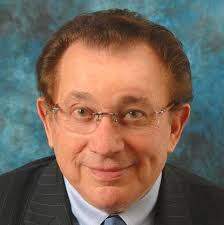 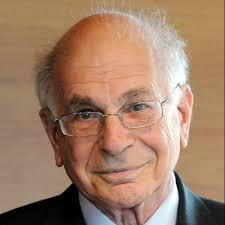 Data collection
14 graduate students wrote narrative descriptions 
of their adjustment to graduate school
Examples the critical incidents of good versus bad adjustment
Students conducted in-depth follow up interviews on each narrative
Analysis Step 1:  Open Reading
Read all descriptions and interview transcripts to get a sense of a whole data.
Bracketing myself
Follow, empathize, and understand lived through experiences
Analysis Step 2.  Intentional analysis
Demarcate meaning units
Identify relevancy to adjustment to graduate school
Psychological reflection on each relevant meaning unit
Reflect on interrelation of personal meanings
Analysis Step 3:  Open coding
Name conceptual categories (variables)
Break down into units of meanings and concepts
Underline important quotations, comments and take notes
Quotation:  “She (mentor) was very erratic. Her mood was never predictable. Every day, I would come to work and ask her administrative assistant what kind of mood she was in.”
Categories: unpredictability, ambiguity,  frustration-with mentor
Analysis Step 4:  Grouping Concepts and Meanings
Aim 
Simpler but powerful variables (to be parsimonious)

Procedures
Sort several concepts into piles by similarities
 Organize piles into hierarchy of structures
 Graphic representation using map
 Verify results with method of constant comparison
Discrepancy
Hierarchical Structure:
Discrepancy as Motivation to Adjustment
Past status quo vs. current state
Self expectation vs. actual performance
Other’s expectation vs. own performance
Other vs. self
Weather
Classroom
Mentor
Level I
Workload
Research
Classmate
Language
Level II
Family - Lovers
Finance
Time management
Level III
Axial Coding
Explore the interrelationship between variables.
Find evidences for interrelationships among variables – sign and direction-
Iterative process
Support (-)Suffering + Frustration --- Support mitigates suffering.
 At the very least, they understood the difficulties I was enduring and we could commiserate about working for this particular professor and the hardships of graduate school together.
Diagramming
Path Diagram – Easy to be converted into systems of equations
Graphic Diagram for Adjustment to Graduate School
status quo vs. current state
Happiness-Unhappiness
Self expectation vs. actual performance
Importance*Negative Discrepancy
-
other vs. self actual performance
Interpretation
other’s expectation vs. own performance
Sense of efficacy
Sense of meaningfulness
Support
-
Mental Toughness
Ambiguity and unpredictability
Theory Construction Through Selective Coding and Eidetic Analysis
Conversion of diagram into equation
Create explanatory whole using free imaginative variation
One comprehensive structure that synchronizes all constituents of the model
Starting with concrete examples and then imaginatively varies it in every possible way to extract the essence or theory that can exhaustively reflect the whole phenomenon
Requires creativity
Verification with data
Use theory to make predictions and then validate with data
Requires analytical and critical thinking.
Loop until theoretical saturation
Mathematical Model of Adjustment to Graduate School
-
subscript i = ith aspects of graduate student life      
               = Happiness—Unhappiness
IPi is the InterPretation which composed of, a) sense of efficacy, b) sense of meaningfulness, c) perceived support, and d) mental toughness
NDi  is the Negative Discrepancy (Present is worse than the past or expectation) between a) Past status quo vs. current state, b) expectation vs. actual performance, c) other vs. self, and d) other’s expectation vs. own performance. 
Vi is Value – importance or priority given to each aspect for  negative discrepancy
Ai is Ambiguity and unpredictability
- 
How Does a Person Adjust?
Holistic approach to adjustment to graduate school (LHS)
Cope with Happiness-Unhappiness directly 
Convert unhappiness into goal, challenge, or humor
Compensation
Freely transform those variables in the equation (RHS)
Change Value (V)
Close Negative Discrepancy (ND)
Learning and hardworking
Lower own expectation
Stop comparing
Compare to the right person 
Make other to expect themselves to be closer to reality 
Do nothing
Change Interpretation (IP) to be positive
Be tougher
Positive self talk – boost up sense of efficacy
Seek support from significant others—mentor, teachers peers
Cognitive reframing on meaning – search for meaning
Decrease ambiguity and unpredictability
80
Person-Centered Applications
Program Design 
Graduate Student Orientation
Faculty-Student Interactive Meetings/ Workshops
Program Evaluation
Measurement 
Assessment 
Counseling
Individual
Group
Interventions Development
81
Mixed Methods Research 
on Psychology
Discourse and Meanings 
of Unity in Psychology

Charles Olbert
Clinical Psychology
Fordham University
w/ L. Osbeck, President, APA Division of General Psychology (1)
Data Collection
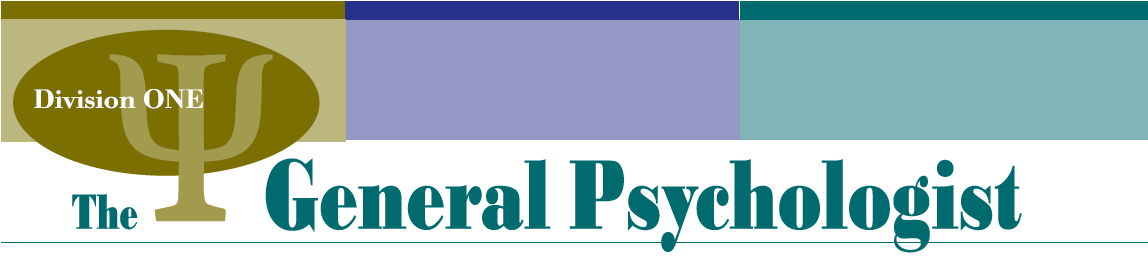 27 newsletter issues
Spring 1999 to Fall 2012
24 w/data (88/9%)
Explicit statements about general psychology
67 total articles/candidate statements
Data Coding
Passages read twice
1: assigned preliminary code words
2: recoded and transcribed
Multiple codes/passage
128 passages
81 preliminary codes
Cleaned database
Consolidation & correction
42 final codes
Example Passage
“[Division One should] bring people together...to discuss and write integrative, action-oriented papers, particularly with a view toward making Psychology work for the public good.”
DIALOGUE

INTEGRATION


PUBLIC GOOD
Thematic Analysis
DIALOGUE
INTEGRATIONNTEGRATION
DIVERSITY APPRECIATION
THEORYHEORY
HUMANITARIANISM
EMPIRICISM
Comparative Theme Analysis
General Psychology vs. Unity
Same or different conceptualization within Division One?
Compared theme frequencies in passages with ‘Unity’ code versus those without
χ2(5, 243) = 6.56, p = .255
Essentially similar thematization
Theme Frequencies
% of passages involving each theme
Comparative Theme Analysis
Division 1 vs. APA Candidates
Are discourses the same or different?

Compared frequencies of themes
χ2(5, 317) = 29.8, p < .0001
Significantly different discourses
Thematic Links
Division One
APA Candidates
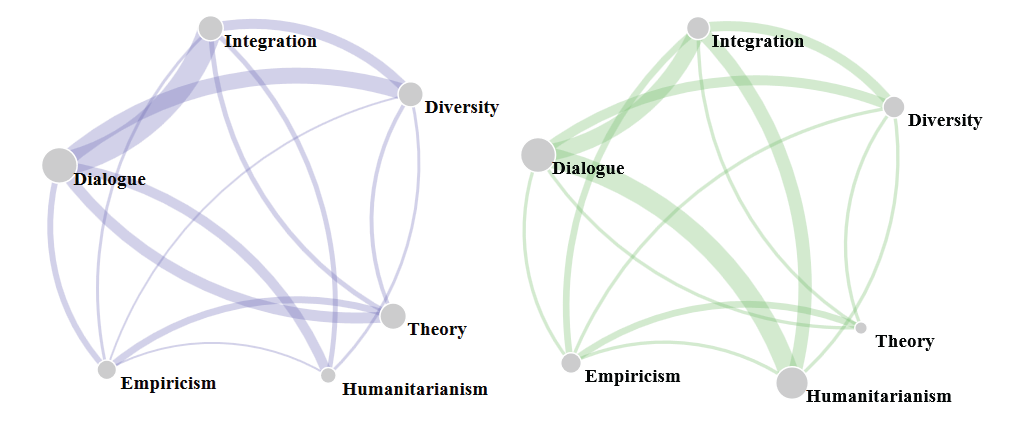 Themes: Constitutive Links
Theory
Empiricism:

Unity as 
Homogeneity?
Integration
Dialogue
Diversity Appreciation
Humanitarianism
Themes: Constitutive Links
Theory
Informs
Founds
Integration
Informs
Founds
Dialogue
Informs
Founds
Diversity Appreciation
Informs
Founds
Humanitarianism?
Science & Human Values
Values Pervade Science
Dialogue: 			Social
Integration: 			Epistemic
Diversity Appreciation:	Social
Theory: 			Epistemic
Humanitarianism:	Social
Dialogue: 			Epistemic
Summary and Conclusions
Mixed methods research is on the rise and becoming a new scientific standard in psychology
Quantitative and qualitative goals and questions are different, involve distinct perspectives and methods
Quantitative knowledge is dependent on qualitative, not vice versa
Quantitative methods have been extensively developed and dominated psychology’s view of science
Historically qualitative methods have been used informally, but formal methods and methodologies are becoming available
Qualitative goals, questions and methods can now be formally integrated with quantitative research: Infinite possibilities
Indigenous Psychological Methods
Non-Western Rationalities, observations, practices
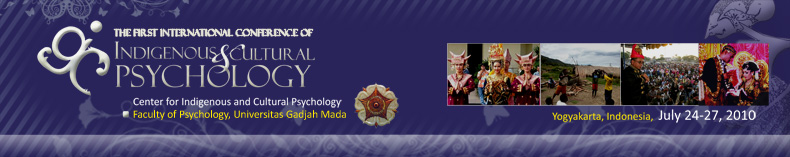 95
Linda Tuhiwai Smith Decolonizing Methodologies: Research & Indigenous Peoples
“The word itself, 
‘research,’ 
is probably one 
of the dirtiest words
 in the indigenous world’s vocabulary.” 
(Smith, L.T. (2012). Decolonizing Methodologies: Research and Indigenous Peoples, second edition.  London: Zed Books.)
Virgilio Enriquez (1942-1994)Sikolohiyang Pilipino (Filipino psychology)
Rogalia Pe-Pua
Sikolohiyang Pilipino (Filipino psychology)
Virgilio Enriquez: Kapwa (shared identity, self-other unity) 
Pakapa-kapa--A suppositionless approach in social scientific investigations: search for meaning (Santiago, 1977; Torres, 1982)
Abstention from prior theories and received methods 
Original methods developed: Pakikipamuhay (living with) (Enriquez, 1994, p. 58)   
Methodological norms: participant input, equal status/power, primacy of participant well-being, all procedures within cultural norms (including language), integration of multiple indigenous methods (Pe-Pua, 2006)
Universal potential: Used by Hawaiians, Koreans, Japanese, Australian migrant and ethnic communities, Chinese, Macedonians, Pacific Islanders, Koreans, Serbians, Croatians, Lebanese, South Americans, Portuguese (Pe-Pua, 2006, 122).
Export (Potential Universality)
“(T)he indigenous Filipino philosophy of science is more exacting than its Anglo-American counterpart … [and this] incorporates the demands of empirical validation from katatagan (‘replicability and reliability’), to katapatan (‘multiple operationism and validity’) but also requires patibay (‘certification’), patotoo (‘affirmability and attestability’) and patunay (‘authenticity’)” (Enriquez, 1994, p. 49).
Analysis of Sikolohiyang Pilipino1977-2008 Clemente (2011)
276 articles in Philippine Journal of Psychology
2 Categories of articles on Filipinos
Non-Filipino Psychology (FP): 39% (85)
Quantitative methods: 73% (62)
Literature review & theoretical: 12% (10)
Qualitative methods: 3.5% (3)
Mixed methods: 11.8% (10)
Filipino Psychology: 
Quantitative: 42.5% (57)
Qualitative: 27.6% (37)
Mixed methods:  12.7% (17)
Indigenized from without:  53% (71)
Indigenized from within: 47% (63)
Clemente’s (2008) ResultsContinued
Non-FP studies spanned all topical areas of Western psychology
I/O remained entirely in Western frameworks
70.1% (94) used non-elite populations, only 9% (12) used only university students
Large majority addressed social/national issues
2/3 of FP used indigenized theory
Only 12.7% (17)practiced methodological indigenization (87.3% [117] non-indigenous methods.
Thank You!